муниципальное автономное учреждение 
«Дворец искусств»


«Организация досуга и занятости молодежи»
Мегион, 2020
Структура учреждения
Дворец искусств

Культурно-досуговый комплекс 
                      «Калейдоскоп»

Дом культуры «Сибирь»

Парк аттракционов
Контактная информация:

Муниципальное автономное учреждение «Дворец искусств»
Приемная  +7 (34643) 3-50-24 
Касса  +7 (90445) 6-08-77


Культурно-досуговый центр «Калейдоскоп»
Касса  +7 (34643) 7-20-24


Дом культуры «Сибирь» (п.Высокий)
Касса  +7 (34643) 5-59-58
Для молодежи: 

творческие проекты 

конкурсы  и  фестивали

рок - концерты 

дискотечные программы

кинопоказ

работа творческих коллективов 

работа площадок кратковременного пребывания на период летних каникул
На базе МАУ «Дворец искусств» работают 14 клубных формирований для детей и юношества
по направлениям:
хореографическое 
вокальное
вокально-инструментальное 
театральное 
изобразительное искусство
декоративно-прикладное искусство 
кино-фото искусство
На базе МАУ «Дворец искусств» работают 
14 клубных формирования для детей и юношества
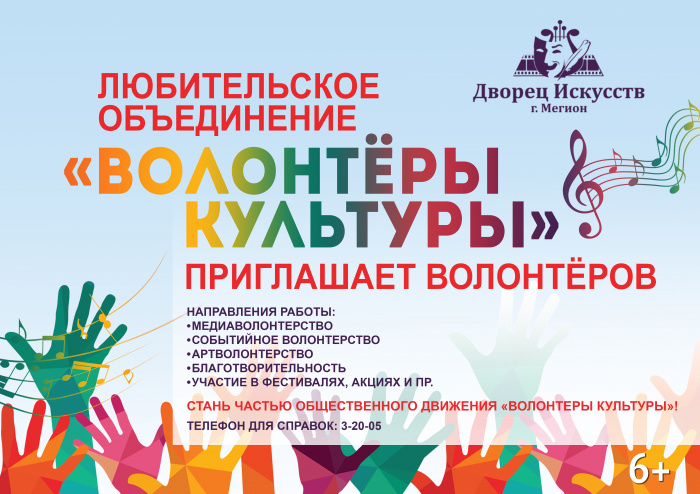 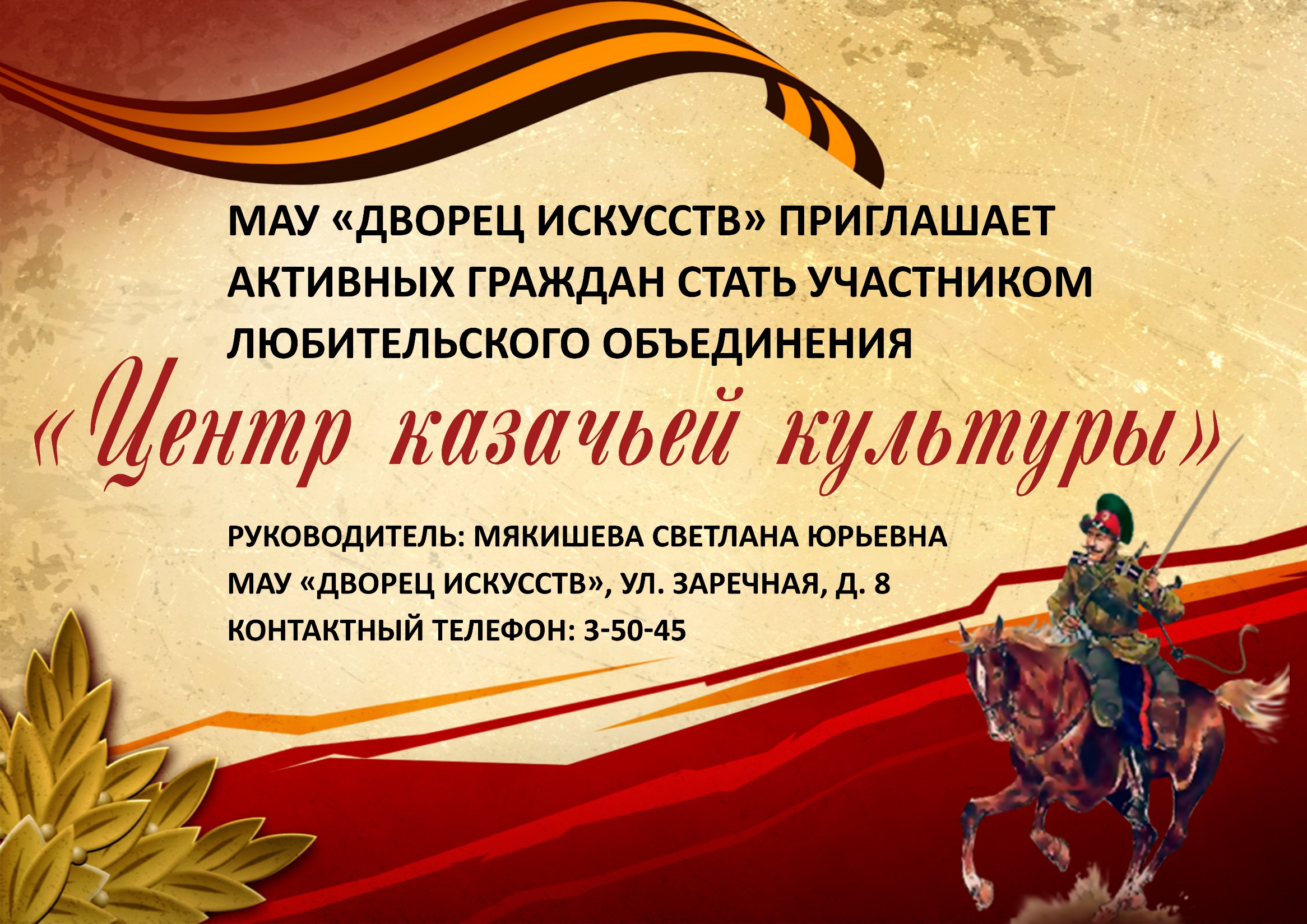 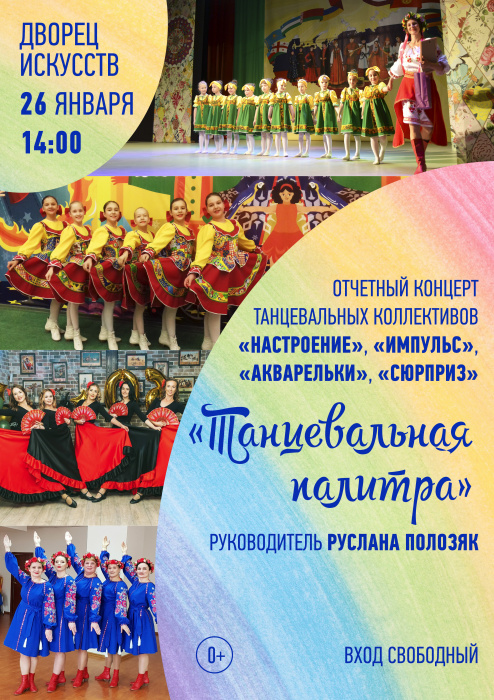 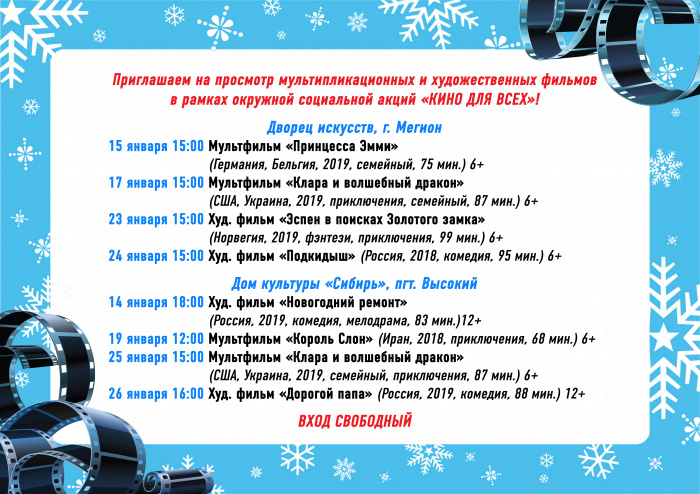 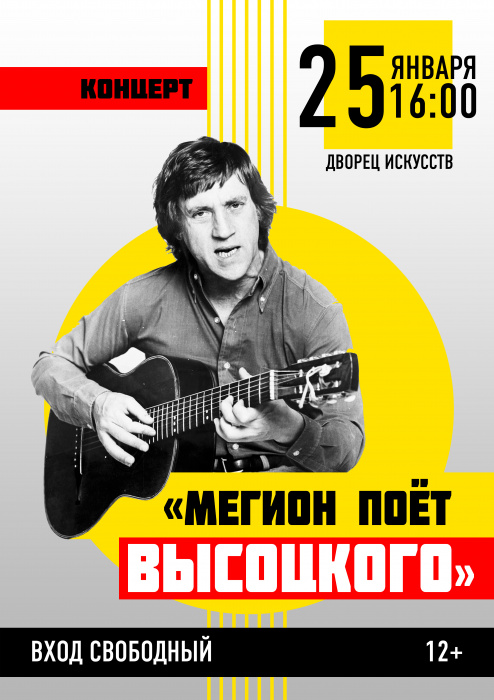 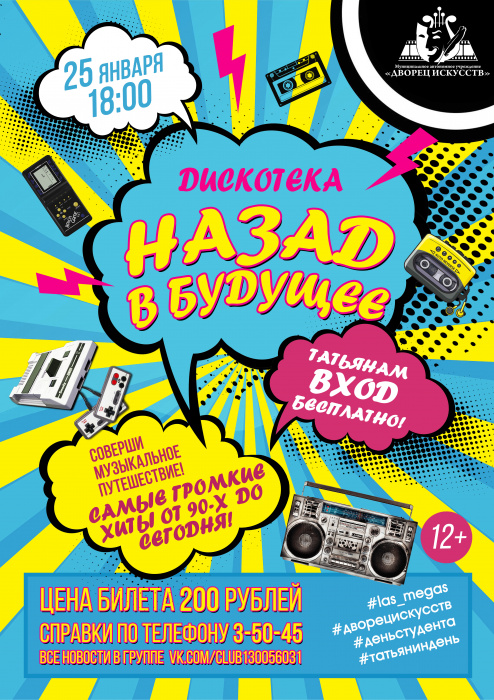 Благодарю за внимание!
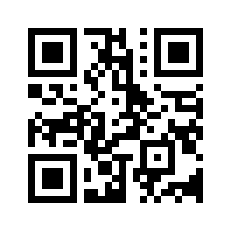 Сайт: https://dimegion.ru/ 
Эл. почта: dimegion@mail.ru 
Тел: 3-20-05